Сабақты жоспарлау үшін сіз ең алдымен не істейсіз???
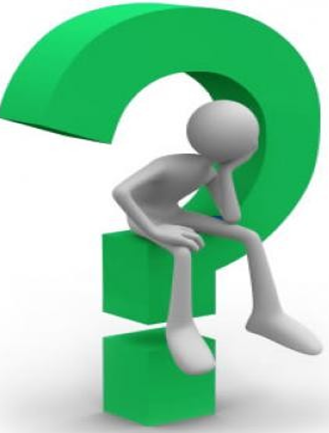 Сабақты жоспарлауда қандай да бір қағидаттарға сүйенесіз бе???Неліктен???
Сабақты жоспарлауда не нәрсеге көңіл бөлген жөн???                 Неліктен???
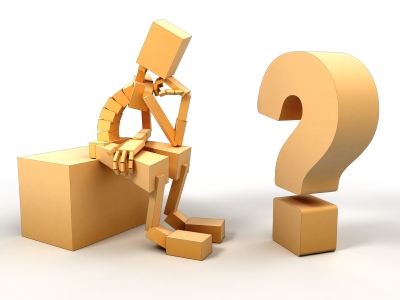 МАҚСАТКҮТІЛЕТІН НӘТИЖЕ
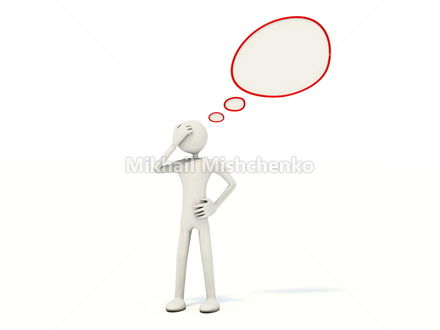 Жалпылама;Нақты емес;Шындыққа сәйкес емес;Өте кең ауқымды
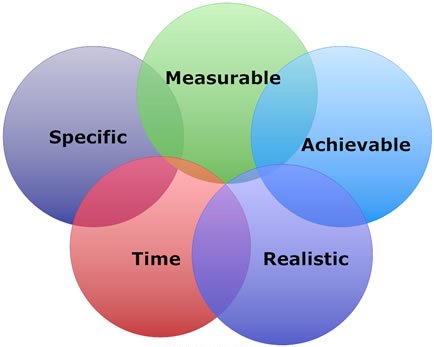 S – specificM – measureableA – achievableR – realisticT – timely
(Specific) Спецификалық, нақтылы. Яғни не нәрсеге қол жеткізу қажет.
(Measurable) Өлшеуге болатын. Яғни мақсатқа жеттік деп айта алатындай болу керек.
(Achievable) Қолжетімді. Яғни іс-әрекетке негізделген. Себебі нақтылы қандай іс-әрекет өзімізге қажет нәтиже беретінін түсініуіміз қажет.
(Realistic) Шындыққа негізделген. Яғни қойылған мақсатқа жете алатындай.
(Timely) Нақтылы мерзімі және мақсатты жүзеге асыратын орынды  құралдары болу керек.
Мақсат: 
  «математикадан білімін жақсарту» 
Мақсаттың талдауы:
Нақтылы емес
Өлшеу қиын
Мерзімі көрсетілмеген
SMART негізінде қойылған мақсат:
 «екі апта ішінде теңдеулер жүйесін шешіп үйрену
(научиться решать системы уравнений двумя способами в течение двух недель)
10
Мақсат: Мен үй тұрғызамын.
SMART  мақсат: биыл жаз айында екі қабатты үй тұрғызамын.
Мақсаттарды анықтау кезінде SMART техникасын қолдану
Жоспарлау алдында мұғалім өзіне қажетті сұрақтарды қоя білу керек /Вопросы перед планированием урока:
1-мысал:
Оқушылар Оңтүстік және Солтүстік Американың флорасы мен фаунасына салыстырмалы талдау жасайды.
2-мысал:
Оқушылар жаңадан 10 ағылшынша сөз  қолдана отырып, әңгіме айтады. 
Кеңестер:
оқудың сауатты мақсатын қойыңыз және соған сәйкес келетін күтілетін нәтижелерді жоспарлаңыз.
Табыс критерийі (күтілетін нәтижелер) жетістікке әкелуі мүмкін.
Пример 1 :
Учащиеся сделают сравнительный анализ флоры	и фауны Южной	и Северной Америки.
Пример 2:
Учащиеся	составят рассказ	с использованием 10 новых английских слов. 
Советы:
Ставьте  грамотные  цели   обучения и планируйте ожидаемые результаты, соответствующие им.
Критерии  успеха  (ожидаемые  результаты) должны вести к достижению цели
Тілдік мақсаттар
Пән мазмұнын екінші не үшінші тіл арқылы оқытуда Зияткерлік мектептер пән мазмұны мен тілді оқып үйренуге тең қолдау көрсетілетін оқу ортасын құруға ұмтылады. Әр пәннің өз тілдік стилі бар, оны нақты бір пәннің «ғылыми тілі» деп атауға болады. Ғылыми тіл – пәннің мазмұнын оқып үйрену және ойлау мен пәндік мазмұнның негізгі ұғымдарымен жұмыс істеу қабілетін жақсарту үшін қолданылатын негізгі құрал.
Ғылыми тілді оқып үйренуді қолдау үшін мұғалімдерге оқу жоспарларына мынадай тілдік мақсаттарды қосу ұсынылады:  
оқушылардың назарын ғылыми тілге аудару
сабақ барысында пән мазмұнының ұғымдарын қолдануға қажетті жұмыс тілін қалыптастыру 
сабақ барысында  лексиканы, оның ішінде терминология мен тіркестерді орынды пайдалану үшін оларды алдын ала оқыту кезеңінде тиімді қолдану;
оқушылардың тілдік дағдының төртеуін де түрлі әрекеттерде әртүрлі  мақсаттарға қол жеткізу үшін қолдану;
оқушыларды пікірталас, диалогтарға  тарту 
белгілі бір тілге тән дағдыларды дамыту 
тіл туралы сын тұрғысынан ойлауды дамыту 
сабақтың басында тілдік мақсатты белгілеу, сабақтың соңында осы мақсат бойынша қол жеткізілген жетістіктерді талқылау
Тілдік мақсаттар ғылыми тілді үйрену үшін маңызды құрал болып табылады. Оқушылардың өздерінен не күтілетіндігін түсінуі тілдік мақсаттардың анық құрылуына тікелей байланысты. Сондай-ақ, тілдік мақсаттар оқытушылар мен оқушыларға оқуға деген ынтаны қалыптастыруға, өлшеуге және қолдауға көмектеседі. Пәндік мазмұнды оқытуға, әрі ғылыми тілді үйретуге тұрақты екі бағытты ұстанатын пән мұғалімдері оқушыларға үлгі көрсетіп, пән мен тілді қатар алып жүруге көмектеседі.
Алдыңғы оқу
«Микробиология», «прокариот» , «бактерия», «спора»  түсініктерін тұжырымдау.
Тақырыбы: Прокариоттар
Мақсаттары
    Бактериялардың қоректенуі, тынысалуы бойынша жіктелуіне назар аудару (білу), олардың табиғаттағы және адам өміріндегі маңызын анықтау,  ауру тудыратын бактериялардан сақтану жолдарын көрсету, олармен күресу шараларын ұсыну және дәлел келтіру
Тілдік мақсаттар:
Оқушылар (сипаттай алады):Бактериялардың құрылысын талдай  алады;Прокариоттар мен эукариоттар жасушаларын салыстыра алады;Табиғаттағы және адам өміріндегі маңызын бағалай алады;Ауру тудыратын бактерияларға мысал келтіре аладыСыныптағы диалог/жазылым үшін пайдалы тілдік бірліктерЫлғалды ортада........, қолайсыз жағдайда ......,    …. болғанда, …мекен ету ортасы өзгереді; Қолайлы жағдайда ....... арқылы көбейеді; Споралар қолайлы жағдайда..... айналады;  Бактериялар қоректенеді......; Бактерия спораларының көбеюіне ......жоқ
Қосымша ақпараттар
Саралау 
   Сіз қосымша көмек көрсетуді қалай жоспарлайсыз? 
   Үлгерімі төмен оқушыларға үлестірме материал тарату арқылы қолдау көрсетуге болады, ал барынша үлгеретіндерге логикалық сұрақ қою арқылы олардың білімдерін кеңейту қажет.
Бағалау
Оқушылардың үйренгенін тексеруді қалай жоспарлайсыз?
(жалпылама ақпарат/бағалау идеясы)Сабақта бағалаудың формативті түрі қолданылады. Жеке жұмыстар барысында жылдам жауап бергеніне қарай ашық журнал ұйымдастырылады және дұрыс орындалуына қарай смайлик тұсында  белгі көрсетіледі. Топтық жұмыстарды дескриптор арқылы бағалаймыз. Сонымен қатар оқушы өзінің шамасына қарай бағдаршам деген түстермен өзін-өзі бағалайды. Бұл жерде сары түс көтерген оқушылар есептерді шығарып болғаннан кейін өзара дәптермен алмасып бірін-бірі тексереді, пікірін білдіреді.Сабақ соңында оқушы өзінің бүгінгі сабақтан алған ойын рефлексивті бейне арқылы мұғалімге жазып қалдырып кетеді.
Пәнаралық байланыс Қауіпсіздік және еңбекті қорғау ережелері АКТ-мен байланыс Құндылықтардағы байланыс
Тапсырмалар берілген құрылымды парақтар көмегімен талқылауға мүмкіндік беру арқылы оқушылардың түсініктерін кеңейтуге көмегін тигізеді. Ал өздері дайындаған постерлер оқушылардың кеңістіктік ойлау қабілеттерін арттыруға көмектеседі.Сабақта топтық жұмыс істеу және нәтижелерді басқа оқушылармен ауқымды пікірталас жүргізу арқылы талқылау өзге пікірді құрметтеу мен коммуникативті дағдыларды дамытуға мүмкіндік береді. Оқушылар бақылауының негізінде жатқан қағидаттарды түсіндіруде сыни тұрғыдан ойлау қасиетінің көптеген мүмкіндіктері бар.
Рефлексия сөзі латын тілінен кірген reflexio - кейінге айналым мағынасын білдіреді. Бұл терминді Джон Локи 17 ғасырда берген. 
   Рефлексия – адамның өз істерінің мәнін түсіну, олар туралы ойлану барысында өз-өзіне нені, қалай жасағаны туралы толық және анық есеп беруі немесе өзі әрекет барысында басшылыққа алған ережелер мен кестелерді мойындауы не жоққа шығаруы
1. Оқу материалдарының  мазмұнының рефлексиясы  Оны оқытушы оқушылар өткен материалдың мазмұнын қалай түсінгенін анықтау үшін қолданады. 2. Көңіл-күй және эмоционалдық жағдайдың рефлексиясы; Мысалы оқушыларға көк және қызыл түсті карточка таратылады. Мұғалім сабақ барысында  және аяғында  қалаған карточкасын көрсетуді сұрайды. бұдан оқушының көңіл-күйінің өзгерген, өзгермегенін білуге болады.
 3. Іс-әрекет рефлексиясы
Бұл жұмыс сабақтың соңғы қорытынды кезеңінде қолданады. Мысалы:
Сабақ қалай өтті?
Қандай жаңа ақпарат алдыңдар?
Не ұнады?
Қандай сұрақтар туды?
Қандай әсер алдыңдар?
Сабақ кезінде мұғалім саған мұқият назар аударды ма?
Сен өзіннің білімінді көрсете алдын ба?
Қандай тілек белдіргің келеді?
Рефлексияны ойлау, ес, сана сияқты танымдық үдерістер адам табиғатына тән болғандықтан олардан бөліп қарауға болмайды. Рефлексияны әр түрлі жүзеге асыруға болады, сабақтың соңында, әр тақырыптың соңында, сабақ кезеңдерінің арасында, тарау соңында. Ол ақырындап оқушының ішкі рефлексиясына ұласу керек. Адамның рухани әлеуметін ашу мен анықтаудың инновациялық жолдарының бірі деп тани отырып, Б. З. Вульфов пен В. И. Харькин «Рефлексияны ешкім және еш нәрсе алмастыра алмайды» деген пікір білдіреді.
Қызмет нәтижесіне қарай рефлексия:
Оқу материалдар мазмұнының рефлексиясы
Көңіл-күй және эмоционалдық жағдайдың рефлексиясы
Іс-әрекет рефлексиясы
Сабақты талдау

 Өзіңізге сұрақ қойыңыз:
Біздің әрекетіміз қандай күйге әкелді? Одан біз не алдық?
Сабақтың табыстылығы болатын 2 фактіні атаңыз.
Келесі сабақты одан сайын жақсартатын 2 фактіні атаңыз.
Жекелеген оқушылар мен сынып үшін барлығын белсенді оқуға тартуға қандай қадағалау көмектеседі?
Жоба 
Модель
Жоспар
Алгоритм
Сценарий
Кесте
Кеңес:
Өзіңіздің әрбір сабағыңызды талдаңыз! Нағыз ойлай білетін адам, өзінің табысынан бұрын, тануынан гөрі өзінің қатесін шимайлайды. 
Джон Дьюи
Ойлаушы мұғалім
Сізге пайымдауға көмектесетін және сіздің әрекетіңізді түсінетін сұрақтарға жауап беріңіз:
Менің сабағымның стратегиясы сәтті болды ма? Сабақты басқаша тиімді етіп жасау үшін қалай құру керек?
Менің оқушыларым сабақта бірдеңе үйрене алды ма? Егер үйрене алса, онда ол ненің арқасы? Егер жоқ болса, онда себебі не?
Сабақта алдымен маған қиын болғаны қайсысы? Келесі жолы мұндай жағдайда нені қолдану керек?
Тиімді оқытудың мысалдары болды ма?
Сабақты басқаша жүргізуге болушы ма еді? Егер болса, онда қалайша?
Оқушының жұмысы қаншалықты обьективті бағаланды ма?
Оқушыларға оқу жұмысында өздеріне басқару мүмкіндігі берілді ме?
Сабаққа қандай тәжірибе енгізілді? Табысты болу үшін тағы да озық не істеу керек?
Кеңес:
Сабақты өткізгеннен кейін терең рефлексия жүргізіңіз.
Қосымша ақпараттар
Саралау
 Сіз қосымша көмек көрсетуді қалай жоспарлайсыз? (Осы сабақ барысында А, В, С оқушыларыңызға жеке, жұпта, топта қандай көмек көрсетесіз...)
Үлгерімі төмен оқушыларға үлестірме материал тарату арқылы қолдау көрсетуге болады, ал барынша үлгеретіндерге логикалық сұрақ қою арқылы олардың білімдерін кеңейту қажет.
Бағалау
Оқушылардың үйренгенін тексеруді қалай жоспарлайсыз?
 (жалпылама ақпарат/бағалау идеясы)
  Сабақта бағалаудың формативті түрі қолданылады. Жеке жұмыстар барысында жылдам жауап бергеніне қарай ашық журнал ұйымдастырылады және дұрыс орындалуына қарай смайлик тұсында  белгі көрсетіледі. Топтық жұмыстарды дескриптор арқылы бағалаймыз. Сонымен қатар оқушы өзінің шамасына қарай бағдаршам деген түстермен өзін-өзі бағалайды. Бұл жерде сары түс көтерген оқушылар есептерді шығарып болғаннан кейін өзара дәптермен алмасып бірін-бірі тексереді, пікірін білдіреді.Сабақ соңында оқушы өзінің бүгінгі сабақтан алған ойын рефлексивті бейне арқылы мұғалімге жазып қалдырып кетеді.
Пәнаралық байланыс. Қауіпсіздік және еңбекті қорғау ережелері АКТ-мен байланыс. Құндылықтардағы байланыс
(Мектеп, оқушы, мұғалім мәдениетіне негізделеді)
Тапсырмалар берілген құрылымды парақтар көмегімен талқылауға мүмкіндік беру арқылы оқушылардың түсініктерін кеңейтуге көмегін тигізеді. Ал өздері дайындаған постерлер оқушылардың кеңістіктік ойлау қабілеттерін арттыруға көмектеседі.
Сабақта топтық жұмыс істеу және нәтижелерді басқа оқушылармен ауқымды пікірталас жүргізу арқылы талқылау өзге пікірді құрметтеу мен коммуникативті дағдыларды дамытуға мүмкіндік береді. Оқушылар бақылауының негізінде жатқан қағидаттарды түсіндіруде сыни тұрғыдан ойлау қасиетінің көптеген мүмкіндіктері бар
Сабақтан кейін ойланатын сұрақтар:
Не сәтті болды?
Не сәтсіз болды?
Нені жақсартуға болады?
Мен өз дағдымда нені дамыта алдым: Нені өзгертуге болады?
Мақсат қою – белгілі бір уақыт аралығында жүзеге асатын үздіксіз процесс. Әрбір қойылған мақсатты үнемі талдап, қажет болса қайта қарастыру керек. Үздіксіз талдау жасау мұғалімдерге маңызды шешім қабылдауға көмектеседі. Ең маңыздысы жүзеге аспай қалған немесе мерзімі бойынша қалып отырған мақсаттарға мән беру.